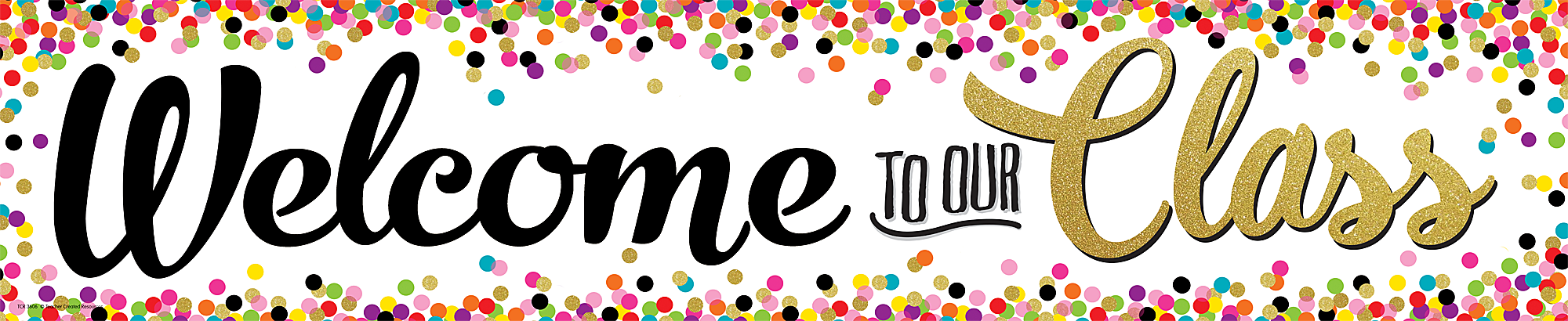 Identity
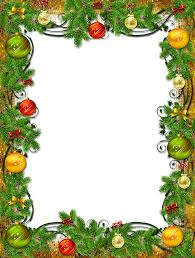 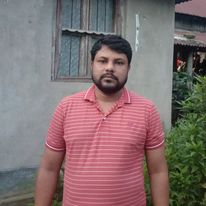 Md . Tauhid mia
Teacher of 
P .G darussalam Dakhil Madrasah 
Kalmakanda , Netrokona
CLASS: Nine-Ten
Subject: English for today
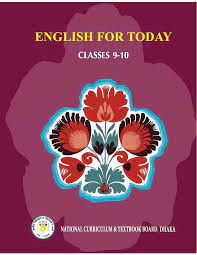 Let`s see a picture
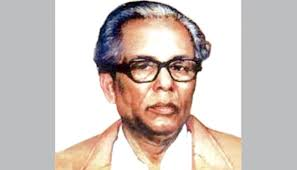 OUR TO DAY`S TOPIC IS -
Zainul Abedin , The Great Artist
Learning outcome
After we have studied this lesson ,we will be able to …..
Ask and answer question
Read and understand text through silent reading
Write a dialouge
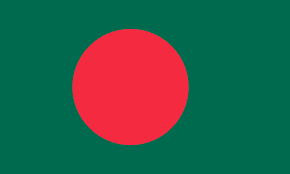 Flag belongs to which country?
Bangladesh
bangladesh is focused here as Zainul abedin was born in this country
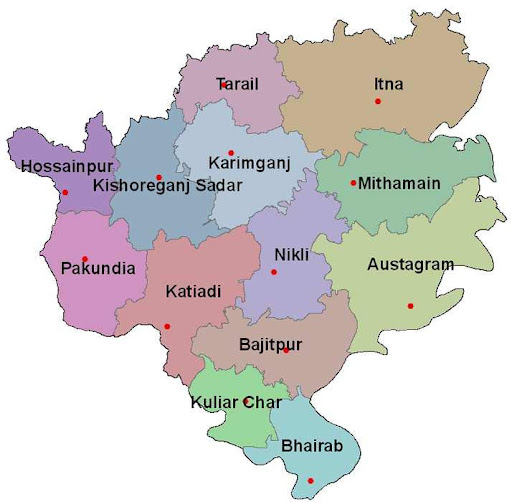 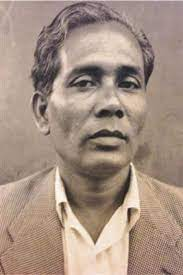 Born
29 December 1914
Place
Kishoregonj
Died
28 May 1976
Zainul Abedin
Education
Government school of Art  in Calcutta
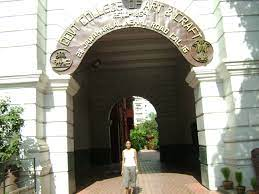 The Government College of Art and Craft in Kolkata, India
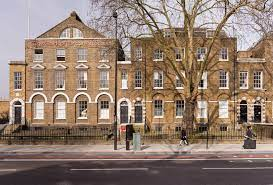 Art school , London
Known for
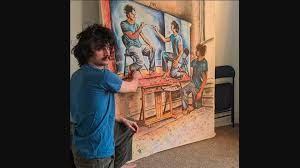 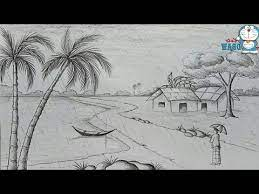 Drawing
Painting
Notable Work
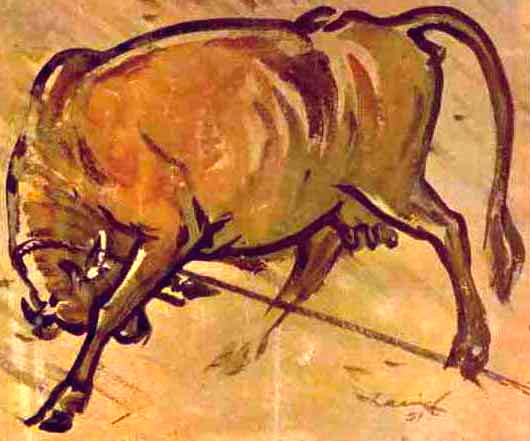 Rebel Cow
The picture shows the extreme effort for freedom
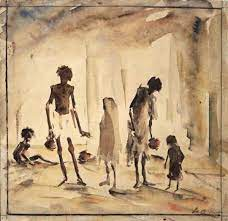 Famine Painting -
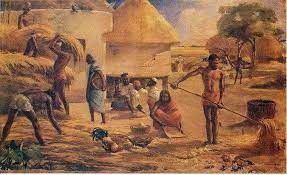 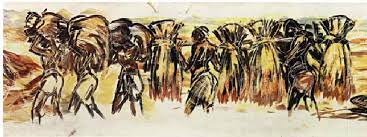 Nobanno
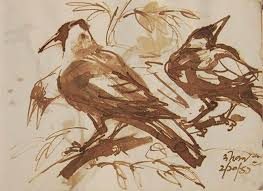 Study of a Crow; Two faces.
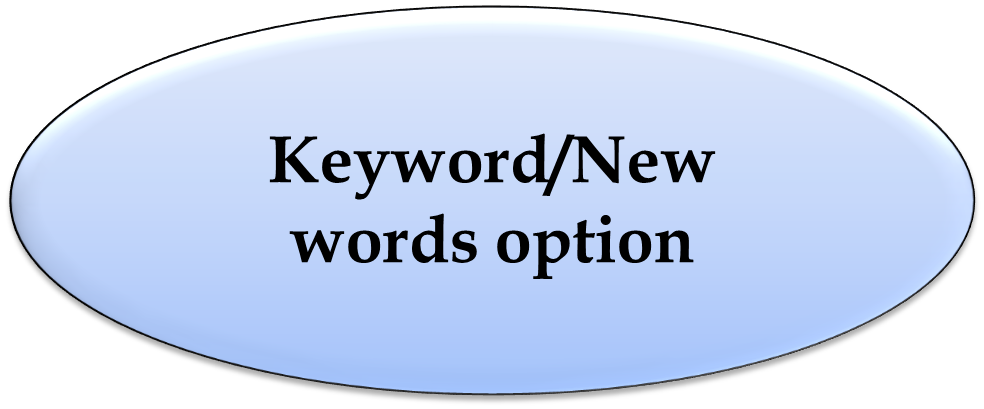 East Pakistan
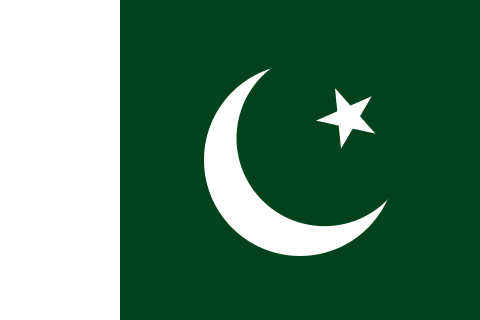 East Pakistan was the eastern provincial wing of Pakistan between 1947 and 1971,
pioneer
Leader, Ambassador, promoter
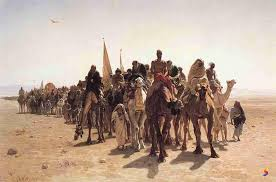 Zainul Abedin was the pioneer of modern Art
visionary
Dremer, sharp
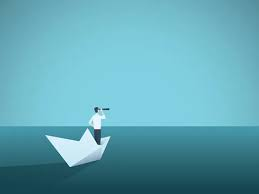 Zainul abedin was a visionary leader
Let`s have tour from the text
Dear Learners open your book at page 92 and read silently
A. Read the passage carefully and answer the questions
Zainul Abedin (29 December 1914 – 28 May 1976) was a Bangladeshi painter born in Kishoregonj, East Bengal, British India (now Bangladesh). He became well known in 1944 through his series of paintings depicting some of the great famines in Bengal during its British colonial period. After the Partition of Indian subcontinent he moved to East Pakistan (now Bangladesh). In 1948, he helped to establish the Institute of Arts and Crafts (now Faculty of Fine Arts) at University of Dhaka.The Indian Express has described him as a legendary Bangladeshi painter. Like many of his contemporaries, his paintings on the Bengal famine of 1943 are viewed as his most characteristic works.
His homeland honored him with given the title “Shilpacharya” (Bengali:  “Great teacher of the arts" for his artistic and visionary attributes. He was the pioneer of the modern art movement that took place in Bangladesh and was rightly considered by Syed Manzoorul Islam as the founding father of Bangladeshi modern arts, soon after Bangladesh earned the status of an independent republic.
. Answer the questions from the passage above
• Who was Zainul Abedin?
• Why is he famous?
• What are his well known sketches?
• Why he is called shilpacharya?
C  .  Look at the picture and talk about his in pairs .
Take the help of the question given below.
How old is he?why do you think so?
What is his famous work?
What is he wearing?
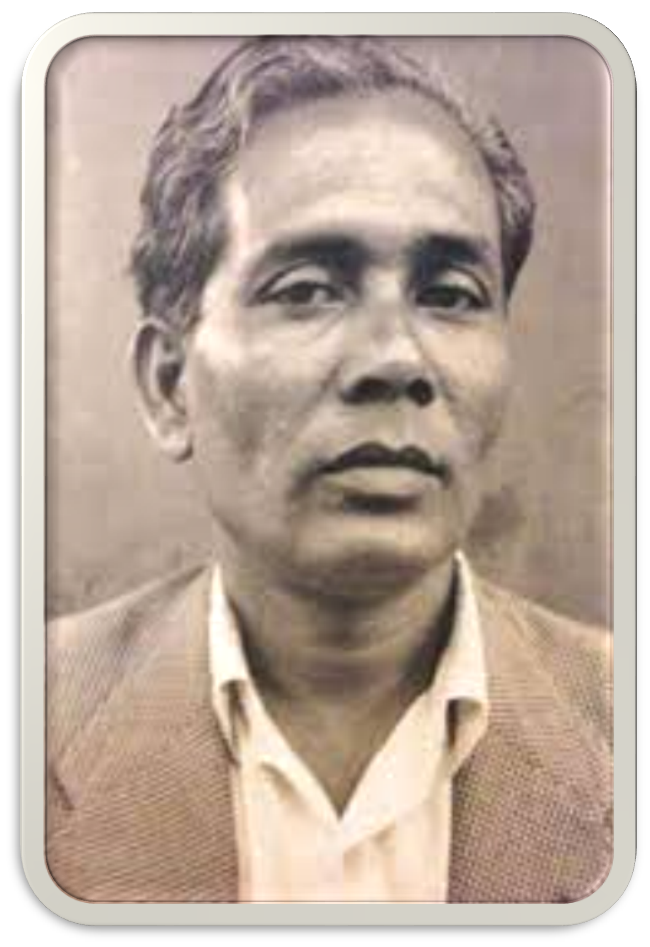 HOME WORK.
Write a dialouge about life and activities of zainul abedin
Thank you so much